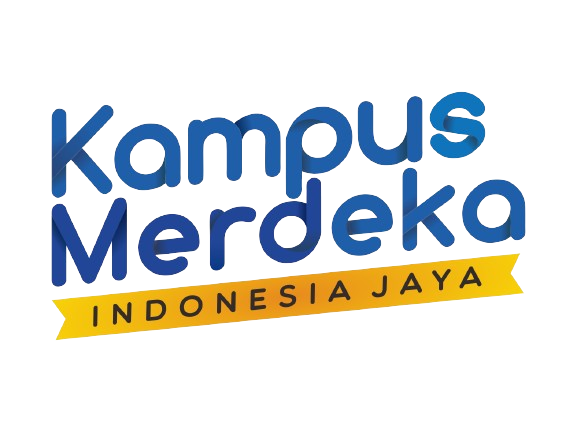 Universitas 
Muhammadiyah 
Banjarmasin
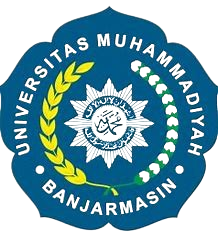 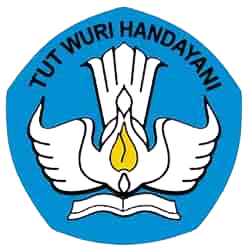 Pertemuan 1Pengembangan Fisik Motorik AUD Program Studi PIAUDFakultas Agama Islam 
Universitas Muhammadiyah Banjarmasin
Noor Baiti, S.Pd, M.Pd
noorbaiti055@gmail.com
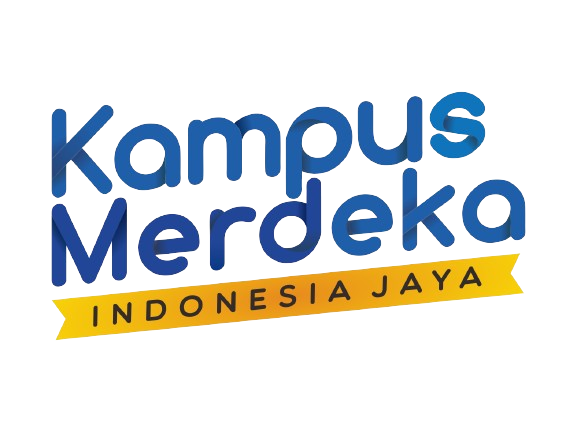 Universitas 
Muhammadiyah 
Banjarmasin
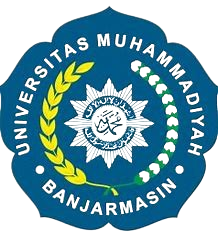 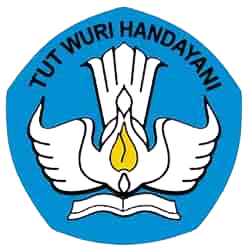 Sub-CPMK1: Mampu menjelaskan tentang Hakikat dan faktor yang mempengaruhi perkembangan fisik motorik (C2,A3)
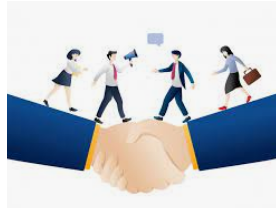 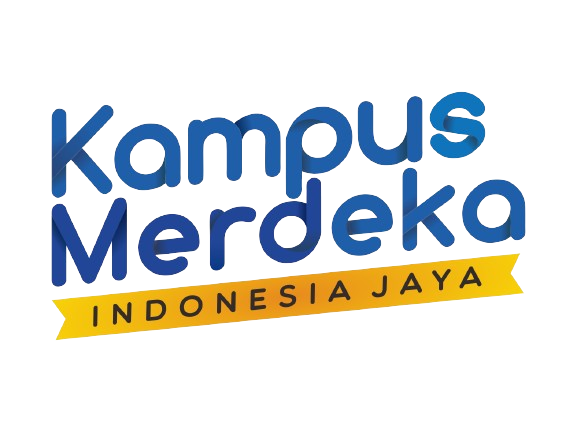 Universitas 
Muhammadiyah 
Banjarmasin
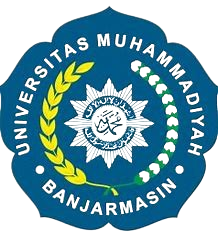 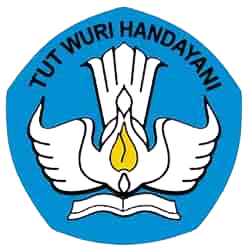 Taukah anda ?
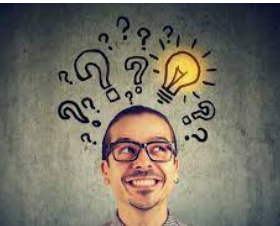 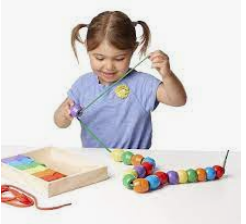 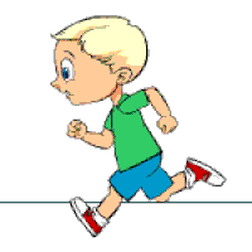 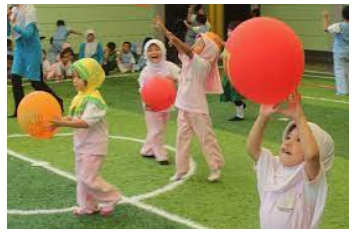 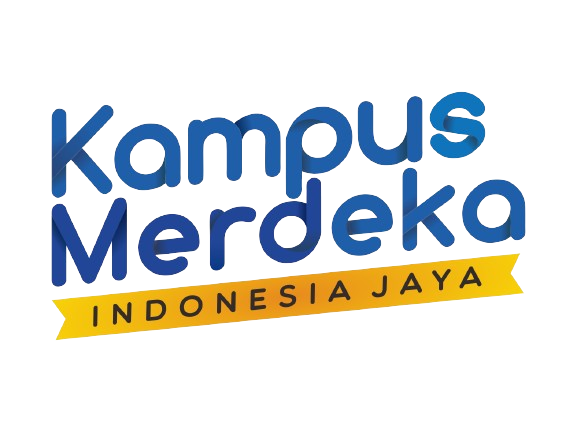 Universitas 
Muhammadiyah 
Banjarmasin
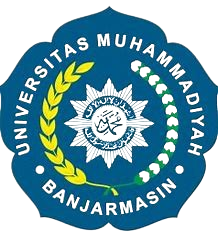 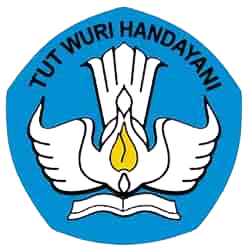 Masa anak tk adalah masa perkembangan fisik dan kemampuan anak berlangsung sangat cepat. 
Perkembangan motorik perkembangan motorik identik dengan perkembangan otak perkembangan kognitif, sosial emosional perlu pengembangan dengan baik dan benar
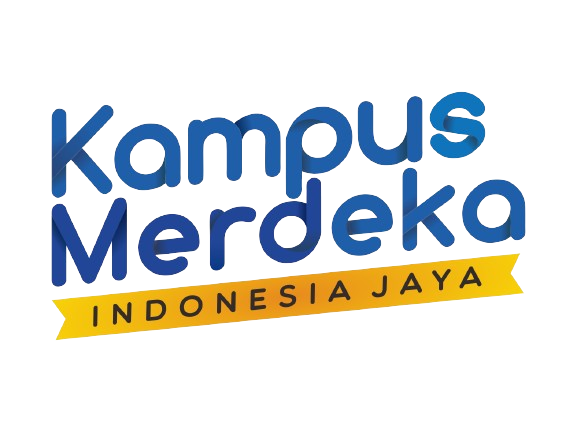 Universitas 
Muhammadiyah 
Banjarmasin
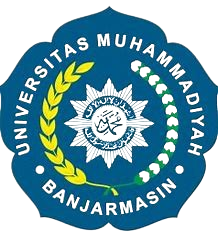 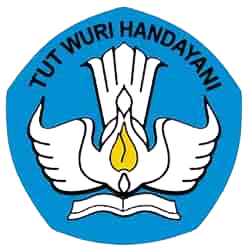 Perkembangan motorik berhubungan dengan kondisi fisik & intelektual anak.
faktor yg berperan: gizi, pola asuh, dan lingkungan.perkembangan fisik akan mempengaruhi bagaimana anak memandang, mempersepsi, dan membandingkan dirinya dg orang lain, juga bagaimana memandang orang lain.pengaruh perkembangan motorik terhadap perkembangan individu: hiburan, lebih independen, beradaptasi dg lingkungan, bermain & bergaul dg teman sebayanya, perkembangan self concept / kepribadian anak (hurlock, 1996).
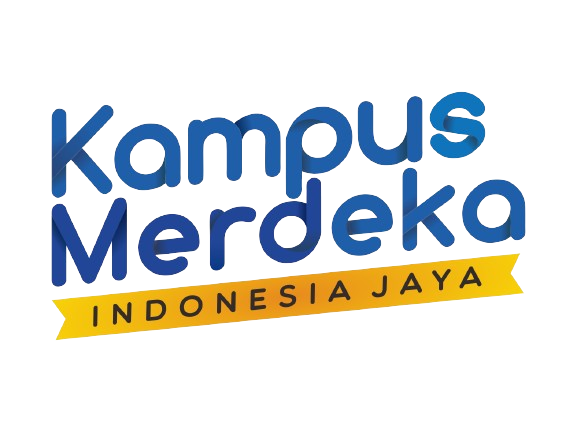 Universitas 
Muhammadiyah 
Banjarmasin
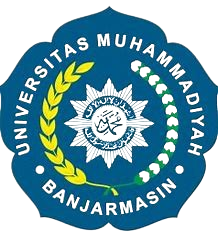 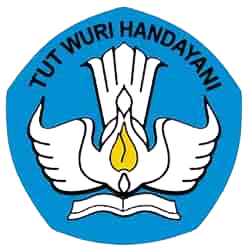 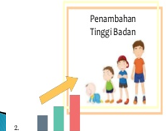 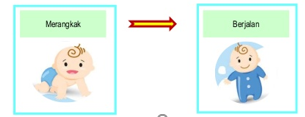 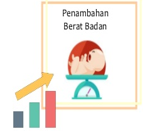 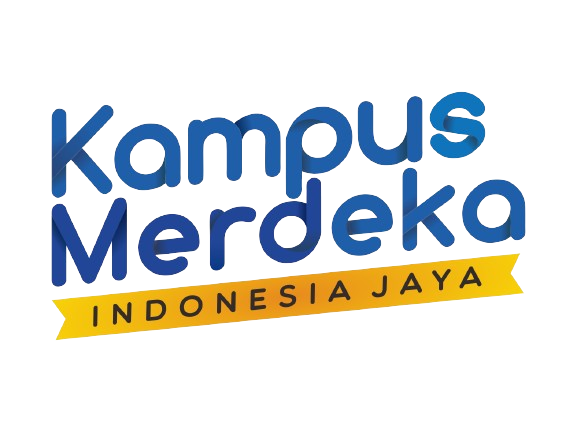 Universitas 
Muhammadiyah 
Banjarmasin
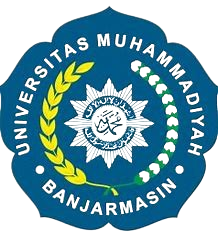 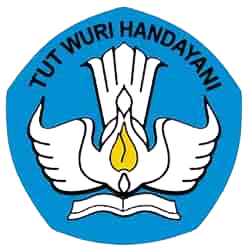 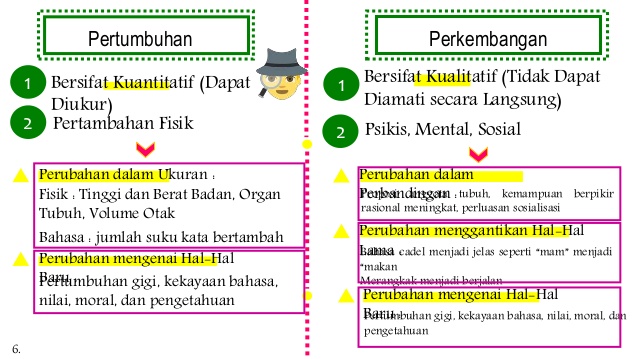 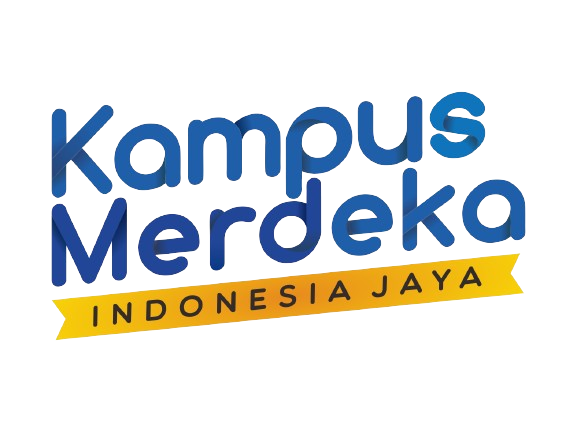 Universitas 
Muhammadiyah 
Banjarmasin
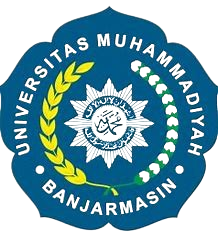 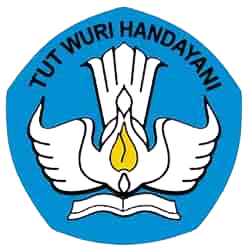 Mari Amati
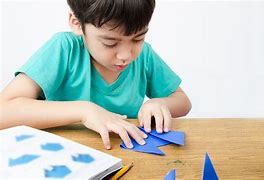 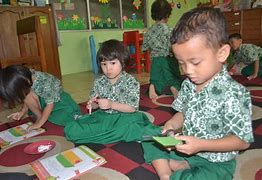 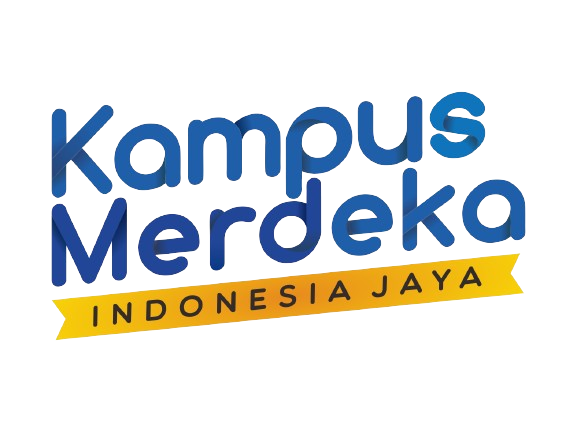 Universitas 
Muhammadiyah 
Banjarmasin
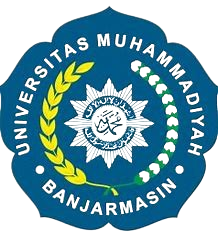 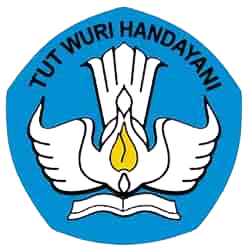 Perkembangan Fisik
Mengapa mempelajari perkembangan fisik?
Perkembangan fisik akan menentukan keterampilan anak dalam bergerak 
Pertumbuhan dan perkembangan fisik akan mempengaruhi bagaimana anak memandang dirinya dan bagaimana ia memandang orang lain
Pada usia 2-6 tahun, anak akan mengalami perubahan tinggi dan berat badan yang cukup menonjol
Rata-rata pertahunnya (selama masa kanak-kanak awal) anak akan bertambah tinggi 2,5 inci, dan bertambah berat 5-7 pon.
Pertambahan berat anak tidak selalu mengarah pada kegemukan
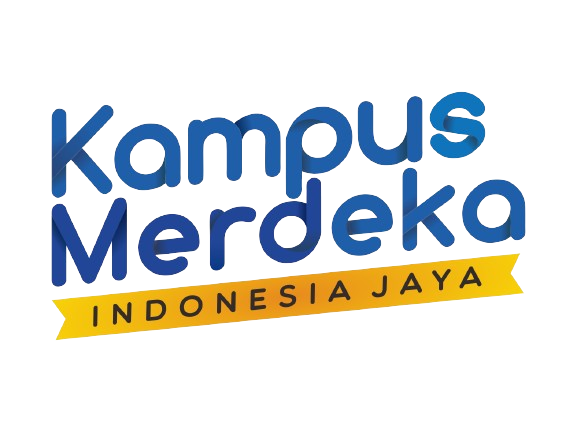 Universitas 
Muhammadiyah 
Banjarmasin
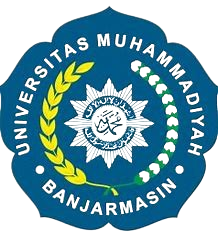 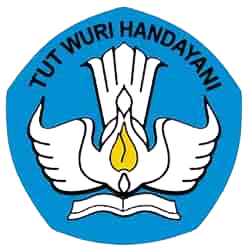 Pengertian Perkembangan Motorik Anak
Perkembangan motorik adalah proses seorang anak belajar untuk terampil menggerakan anggota tubuh Yudanto mengatakan bahwa perkembangan motorik adalah suatu perubahan dalam perilaku gerak yang memperlihatkan interaksi dari kematangan mahluk dengan lingkunganya .
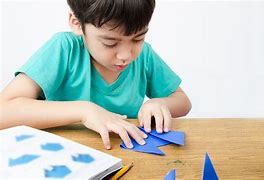 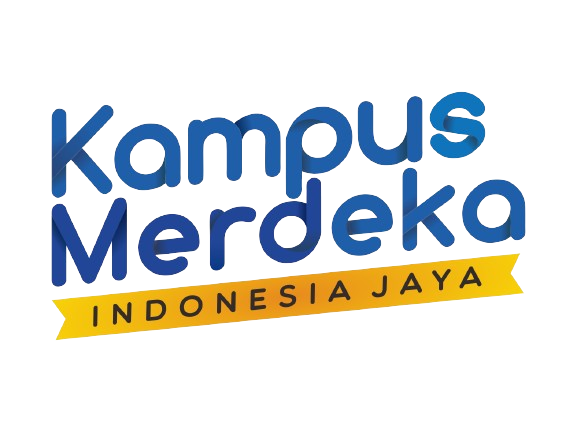 Universitas 
Muhammadiyah 
Banjarmasin
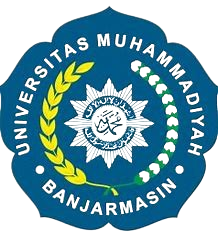 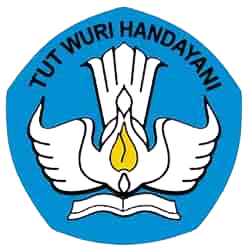 Seefel (Moelichateon,1999) menggolongkan 3 keterampilan motorik anak sebagai berikut :
Keterampilan Lokomotorik : berjalan, berlari,meloncat dan meluncur 
Keterampilan nonlokomotorik : (menggerakan bagian tubuh, tetapi anak diam ditempat ) seperti mengangkat, mendorong, melengkung, berayun dan menari 
Keterampilan memproyeksi dan menerima/menangkap benda: menangkap dan melempar
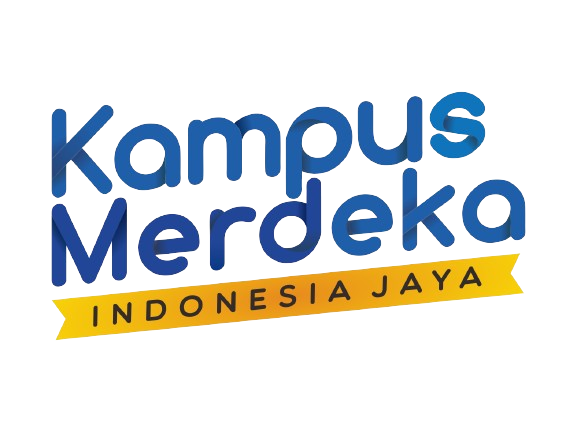 Universitas 
Muhammadiyah 
Banjarmasin
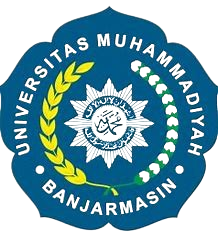 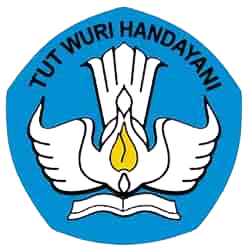 Peranan Motorik Bagi Perkembangan Anak
Pertumbuhan fisik anak diharapkan dapat terjadi secara optimal karena secara langsung ataupun tidak langsung akan mempengaruhi perilaku anak sehari-harinya 

Adapun 3 peranan dalam perkembangan motorik anak:
Peran kemampuan motorik untuk perkembangan fisiologi anak
peran kemampuan motorik untuk perkembangan sosial dan emosional anak 
 peran kemampuan motorik untuk kognitif anak
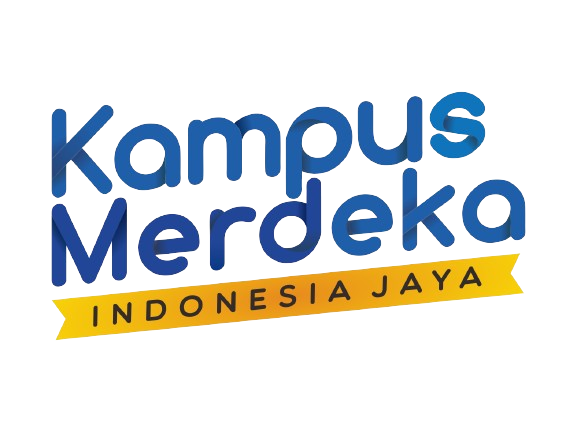 Universitas 
Muhammadiyah 
Banjarmasin
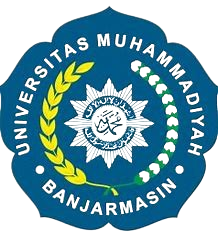 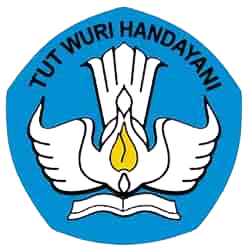 Gerakan Motorik Kasar 
Anak Usia Dini
Gerakan motorik kasar adalah kemampuan yang membutuhkan koordinasi sebagian    besar bagian tubuh anak 

Adapun 3 jenis gerakan yang dapat dilakukan dalam motorik kasar yaitu : 
Gerakan lokomotor adalah aktivitas gerakan dengan cara memindahkan tubuh dari satu contohnya : melangkah,berjalan, berlari,melompat, meloncat,merangkak,merayap, berjingkat dan berguling .
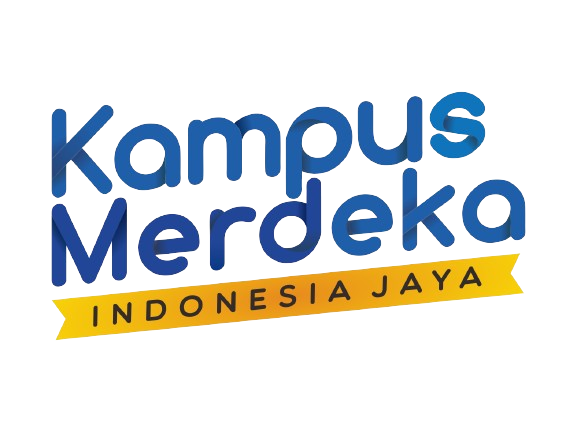 Universitas 
Muhammadiyah 
Banjarmasin
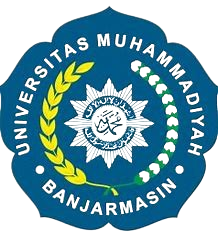 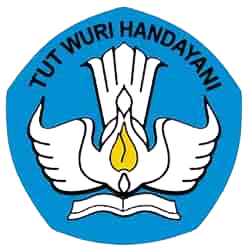 Gerakan Motorik Kasar 
Anak Usia Dini
2. Gerakan nonlokomotor  adalah aktivitas atau tindakan dengan tidak memindahkan 
      tubuh dari satu tempat ketempat lain 
      contohnya : 
       > gerakan-gerakan yang memutar tubuh atau bagian tubuh (kepala,lengan,pinggang,
           kedua lutut, pergelangan kaki, dan pergelangan tangan)
       > menekuk atau membungkuk tubuh 
       > latihan Keseimbangan seperti sikap lilin
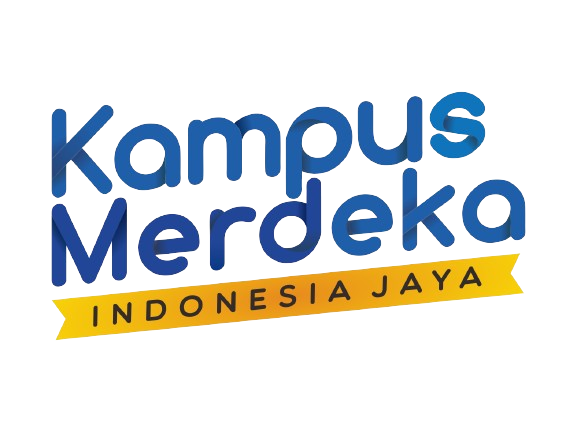 Universitas 
Muhammadiyah 
Banjarmasin
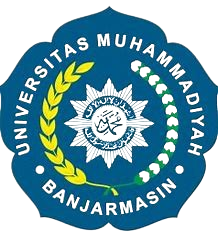 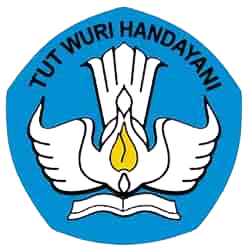 Gerakan Motorik Kasar 
Anak Usia Dini
3. Gerakan manipulatif  adalah aktivitas yang dilakukan tubuh dengan bantuan alat 
     Contohnya : melempar, menangkap, menggiring, menendang, memantulkan bola atau
                            benda-benda lainya
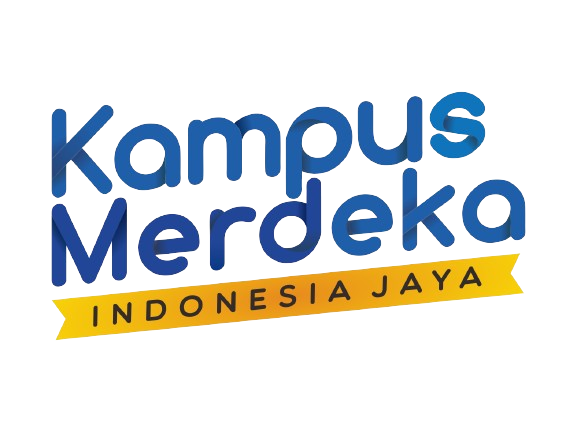 Universitas 
Muhammadiyah 
Banjarmasin
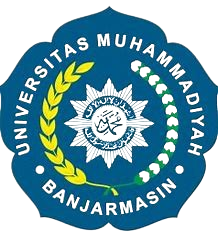 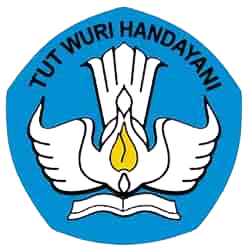 Gerakan Motorik Halus 
Anak Usia Dini
Gerakan motorik halus adalah gerakan-gerakan tubuh yang melibatkan otot-otot
Kecil misalnya otot-otot jari tangan , otot muka, dan lain-lain
  Adapun kegiatan yang dapat mengembangkan gerakan motorik halus pada anak yaitu :
       (menggunting,merobek,menggambar,menulis,melipat, meronce,menjahit,meremas,
       menggenggam, menyusun balok,meringis,melotot ,tertawa ,dsb)
  Menurut Susanto (2011: 164) motorik halus adalah gerakan halus yang melibatkan bagian 
       Otot-otot kecil tertentu saja karena tidak memerlukan tenaga , walaupun begitu gerakan 
      yang halus ini memerlukan koordinasi yang  cermat
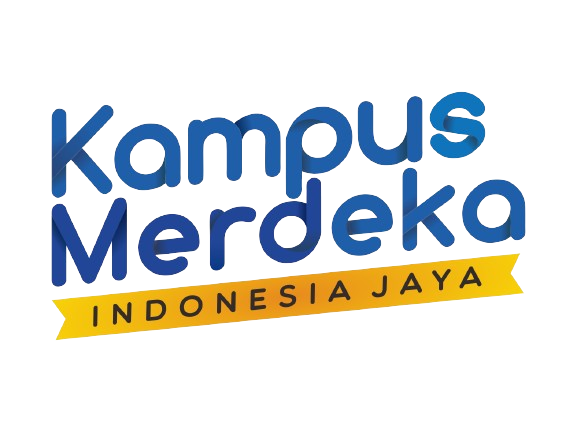 Universitas 
Muhammadiyah 
Banjarmasin
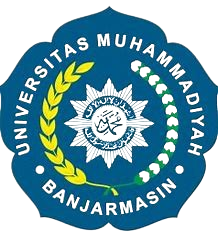 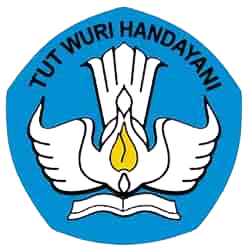 Secara umum ada tiga tahap perkembangan keterampilan motorik anak
Tahap kognitif (memahami – mengingat gerakan serupa – berfikir apa yang harus dilakukan) 
Asosiatif (trial and error – bagaimana melakukan )
Autonomous (gerakan otomatis)
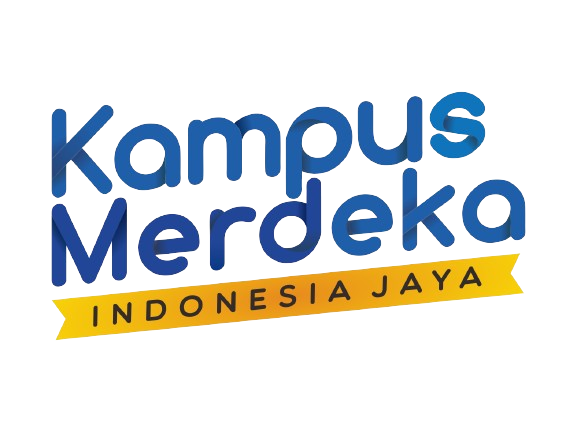 Universitas 
Muhammadiyah 
Banjarmasin
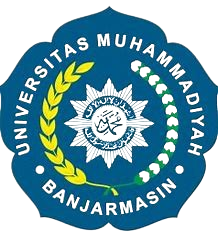 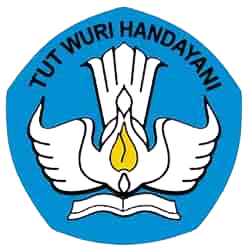 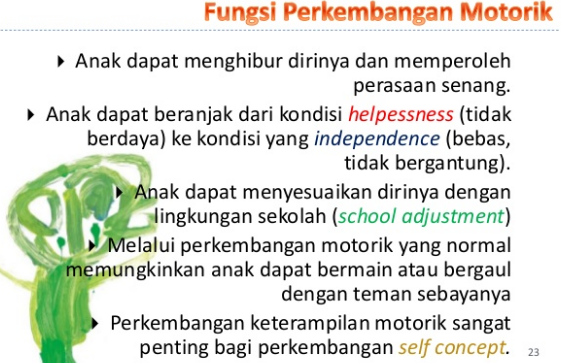